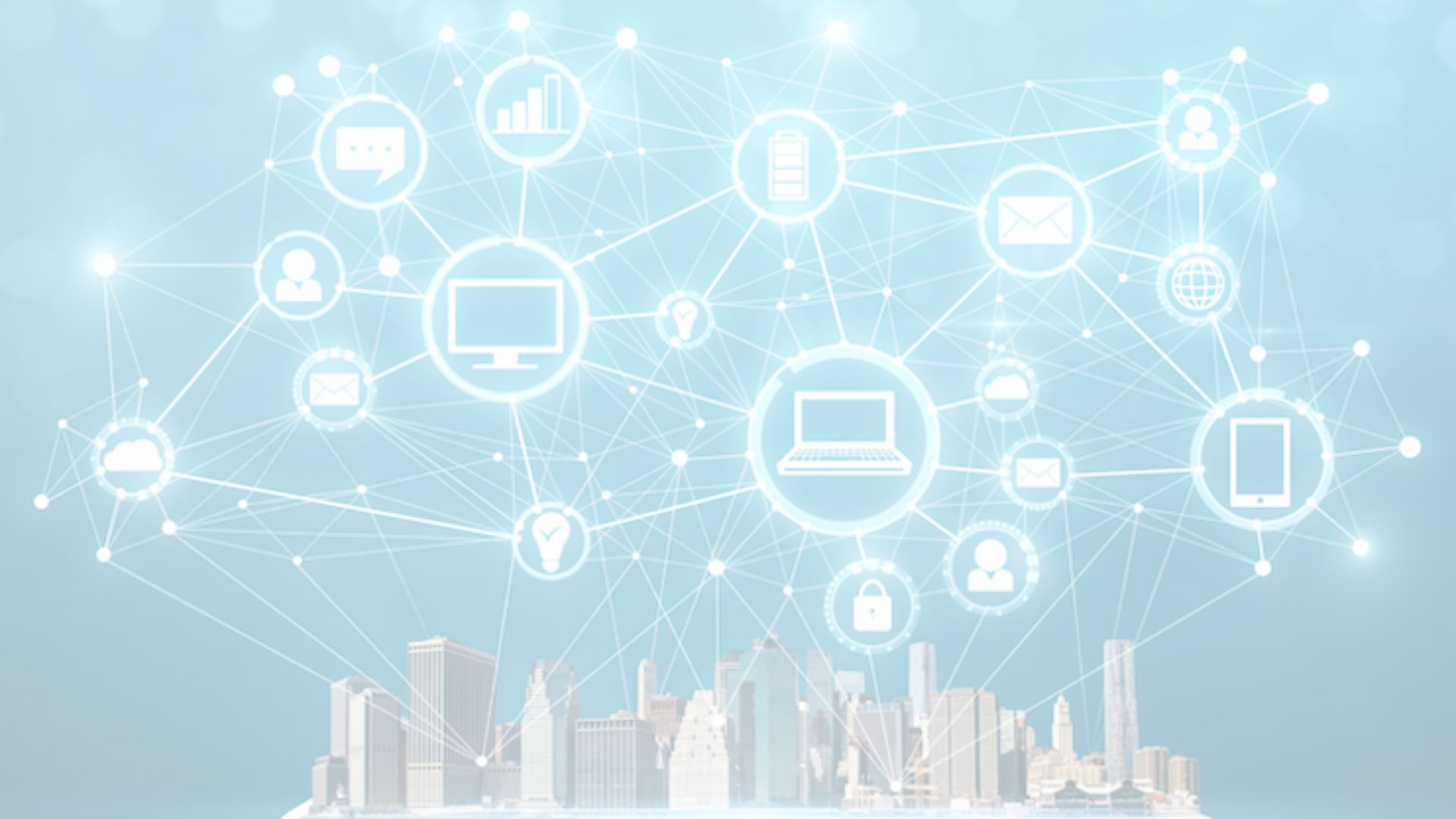 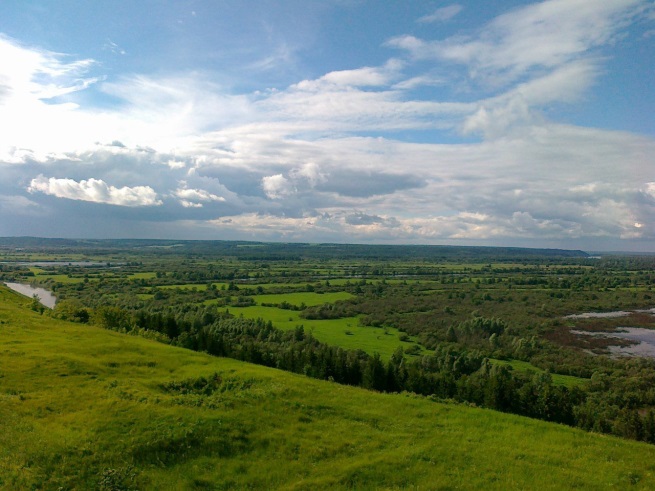 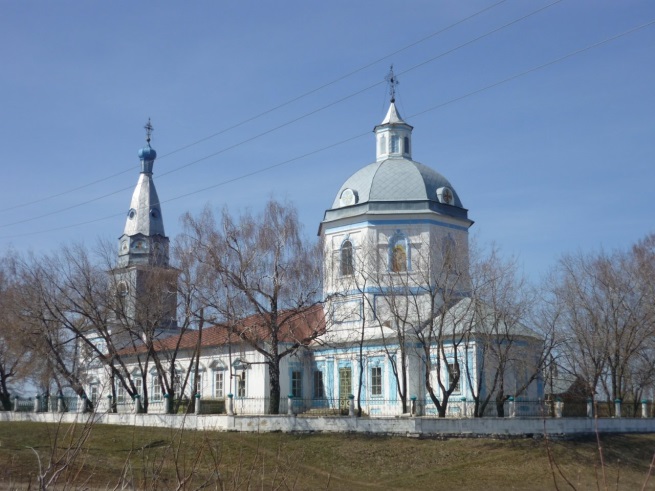 Инвестиционная привлекательность
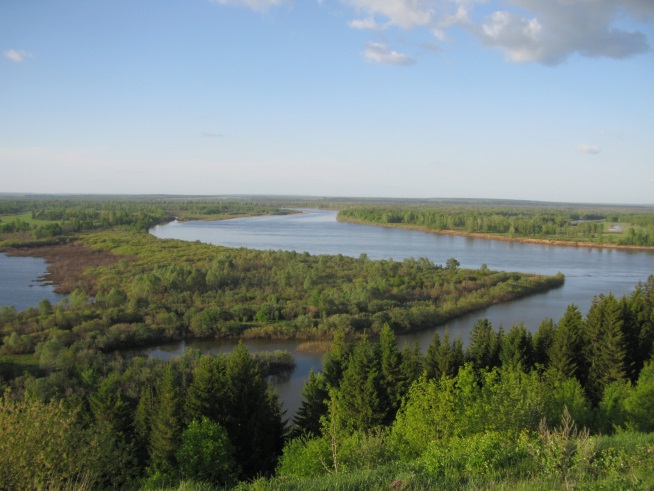 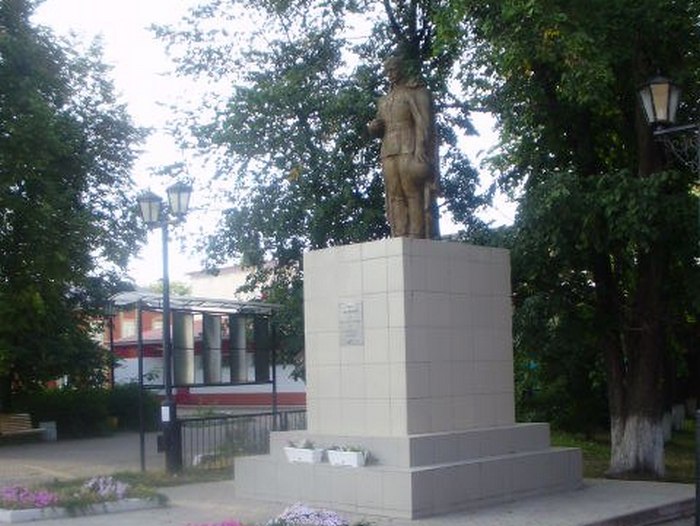 Малмыжского района
2023 год
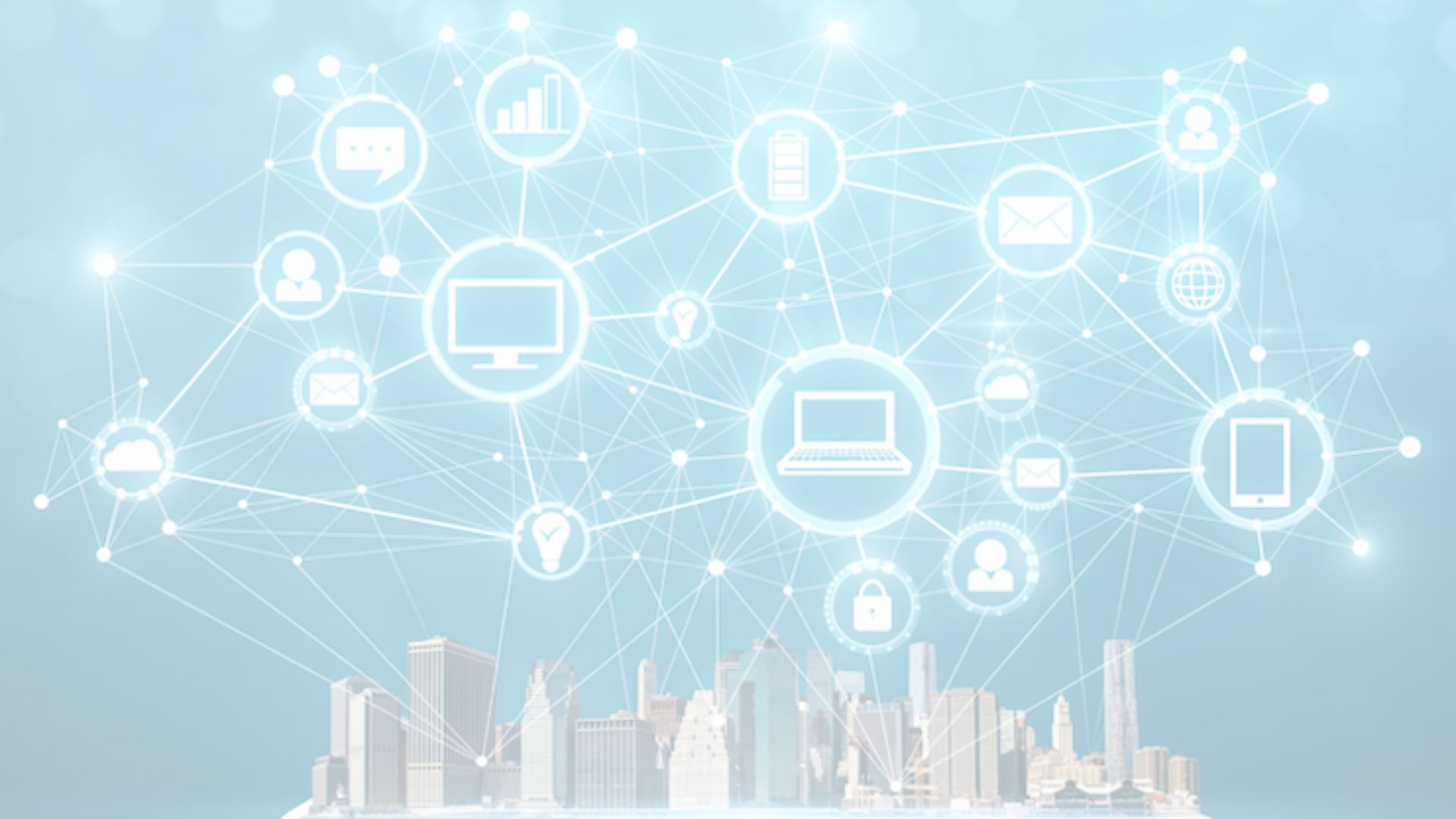 Географическое описание Малмыжского района
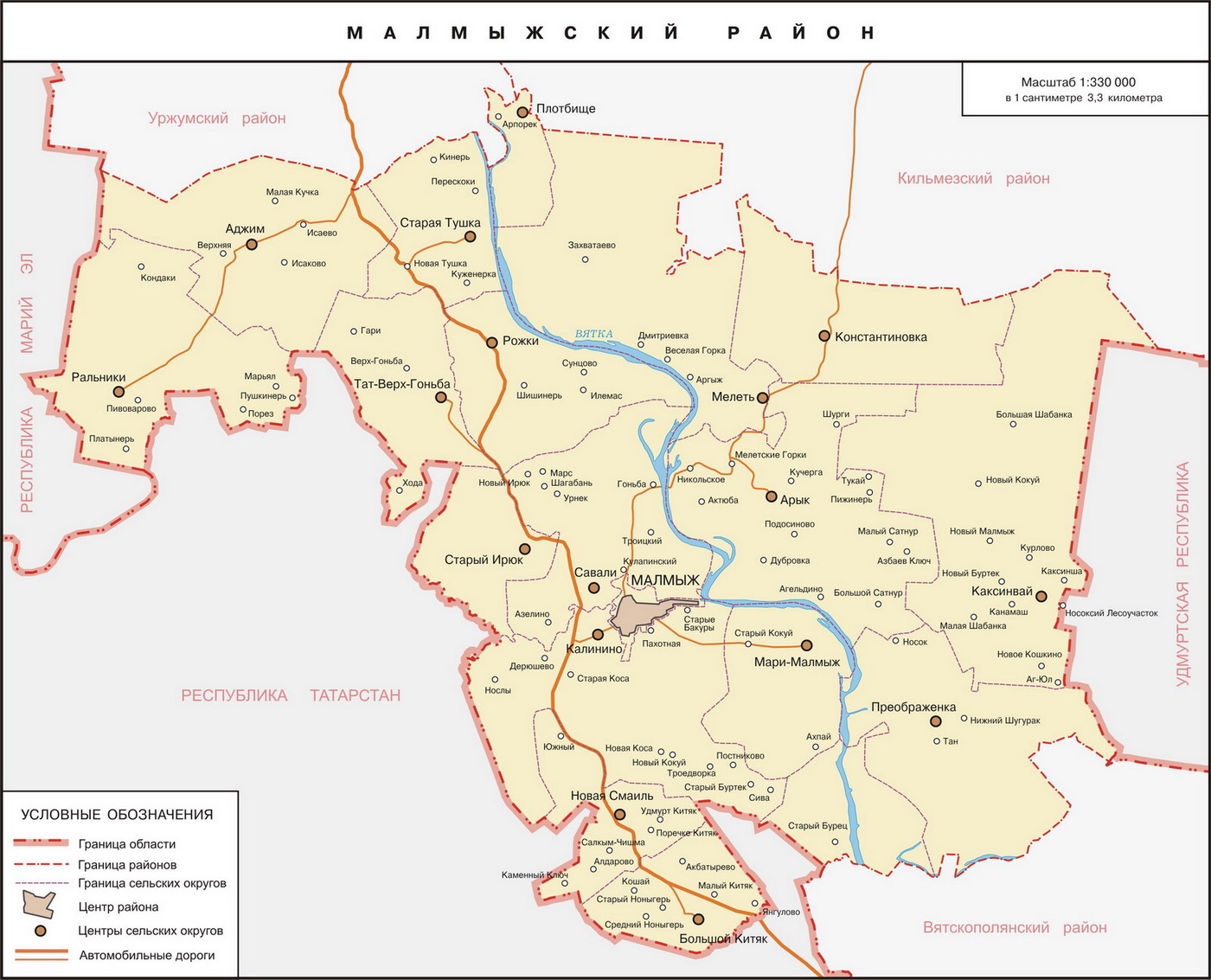 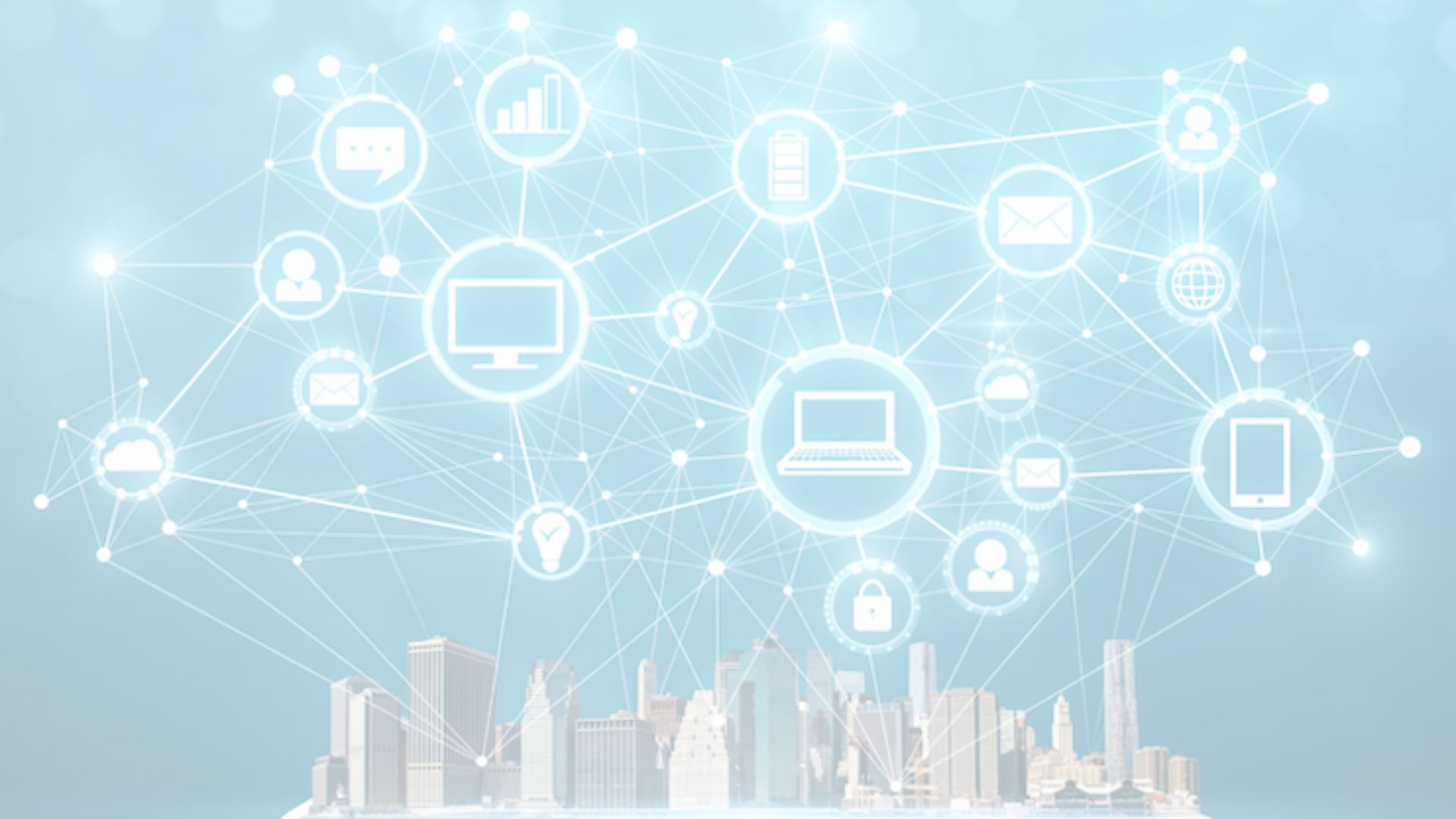 Транспортная доступность
Малмыжский район
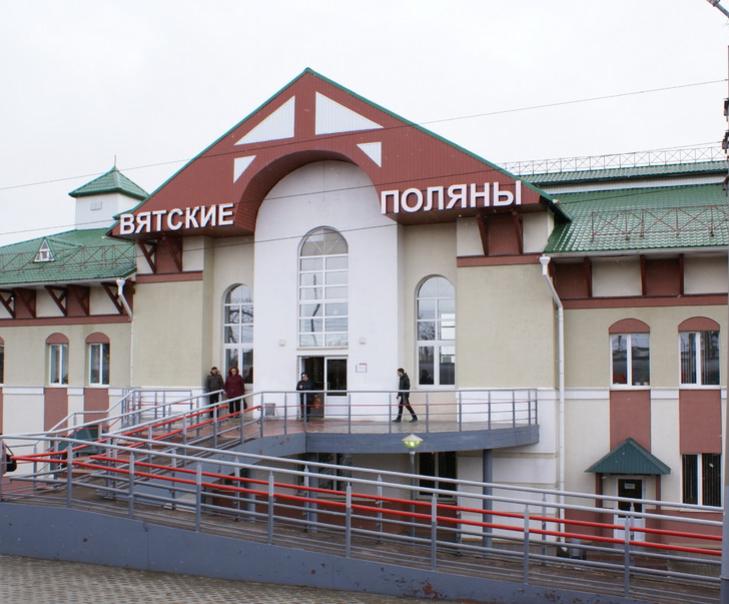 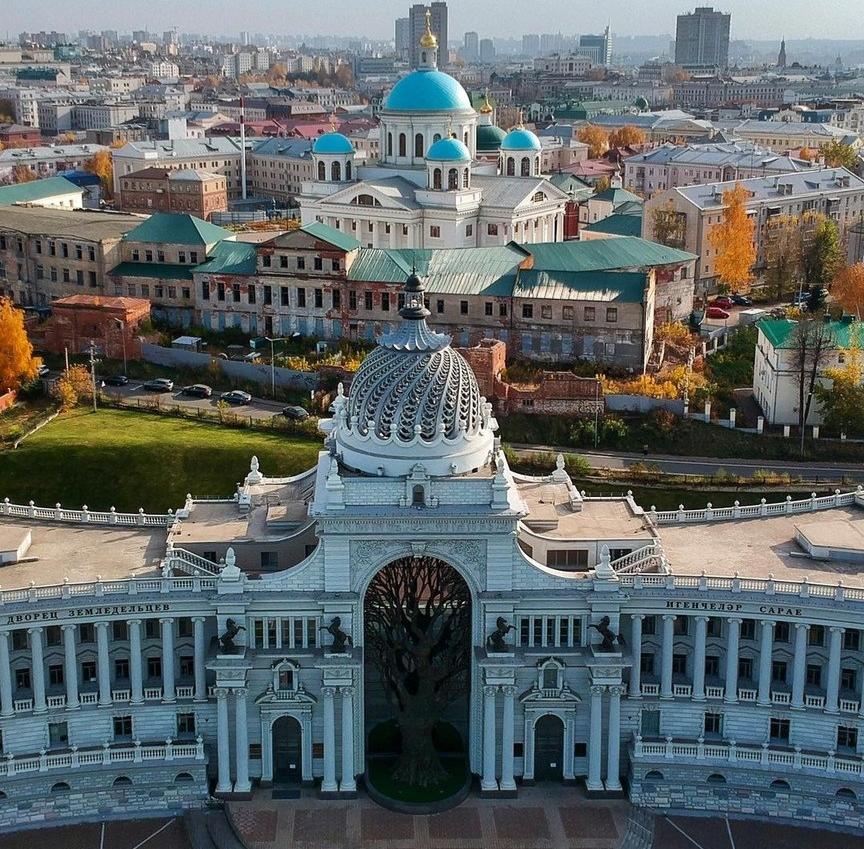 Расстояние до крупных городов РФ:
г. Москва - 957 км
Г. Санкт – Петербург – 1640 км.
г. Киров - 294 км
г. Йошкар - Ола - 215 км
г. Казань - 146 км
Железнодорожное сообщение в 58 км -
 вокзал «Вятские Поляны» Горьковской железной дороги Кировской области
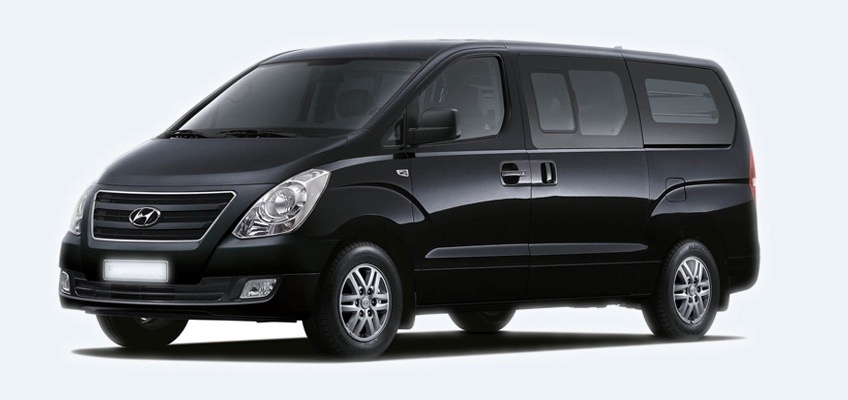 Заказные перевозки:
Малмыж - Киров
Малмыж – Казань
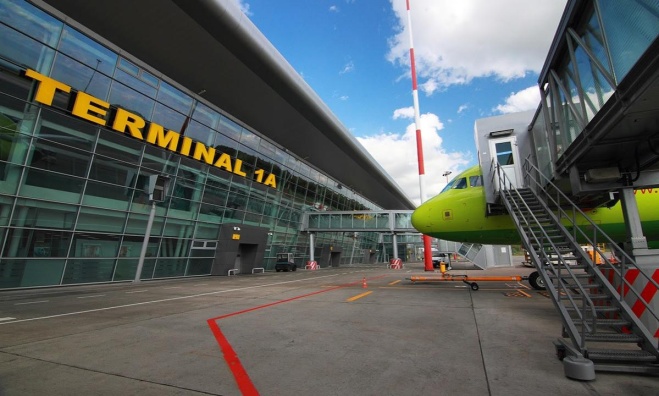 До аэропорта 
в г. Киров – 294 км 
в г. Казань – 161 км
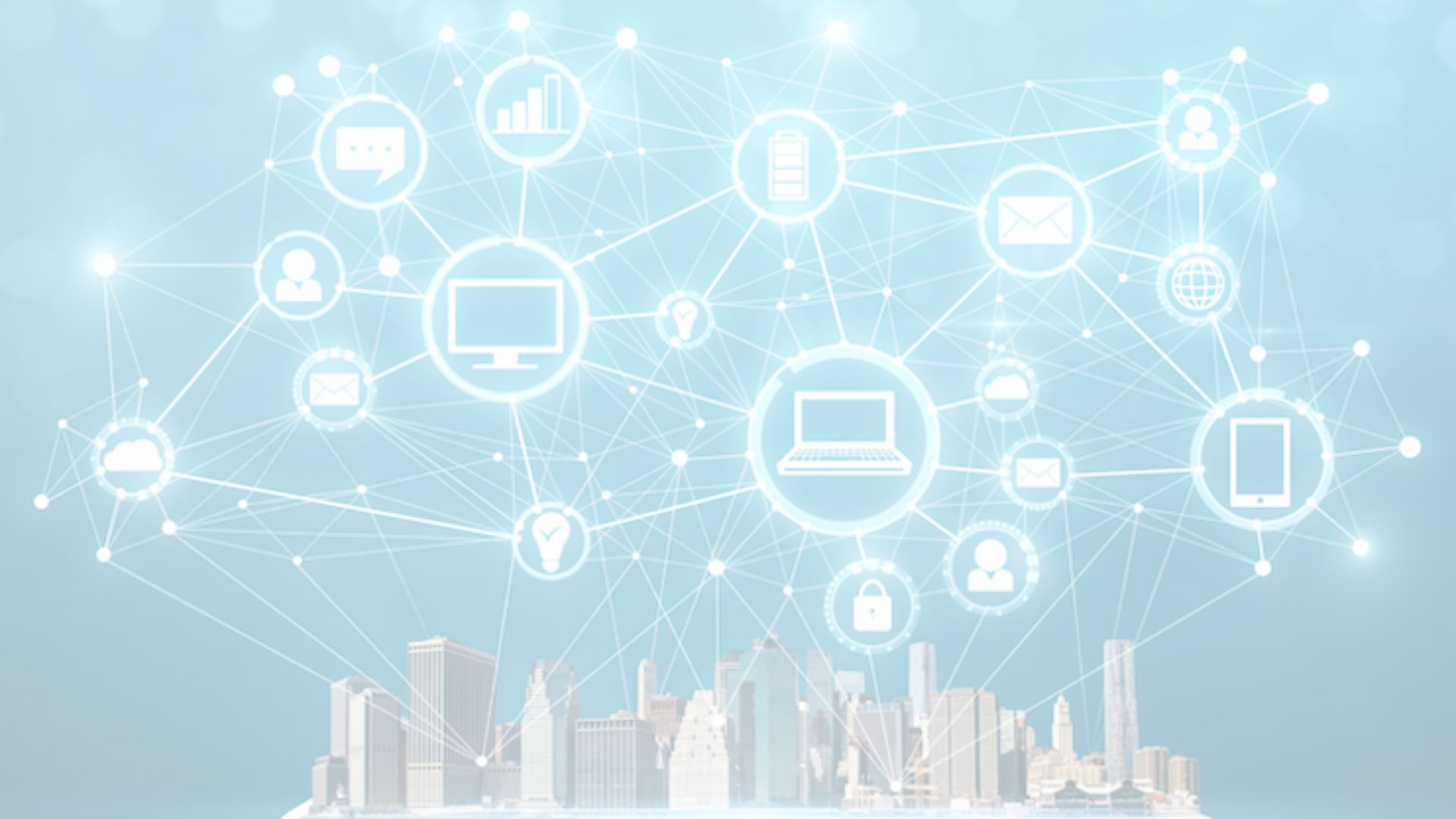 Структура экономики
Малмыжский район
Объем отгруженных товаров собственного производства, выполненных работ и услуг собственными силами в  муниципальном образовании за 2022 год – 1497,8  млн. рублей
Оборот организаций  Малмыжского  района за 2022 год – 2378,9млн. рублей
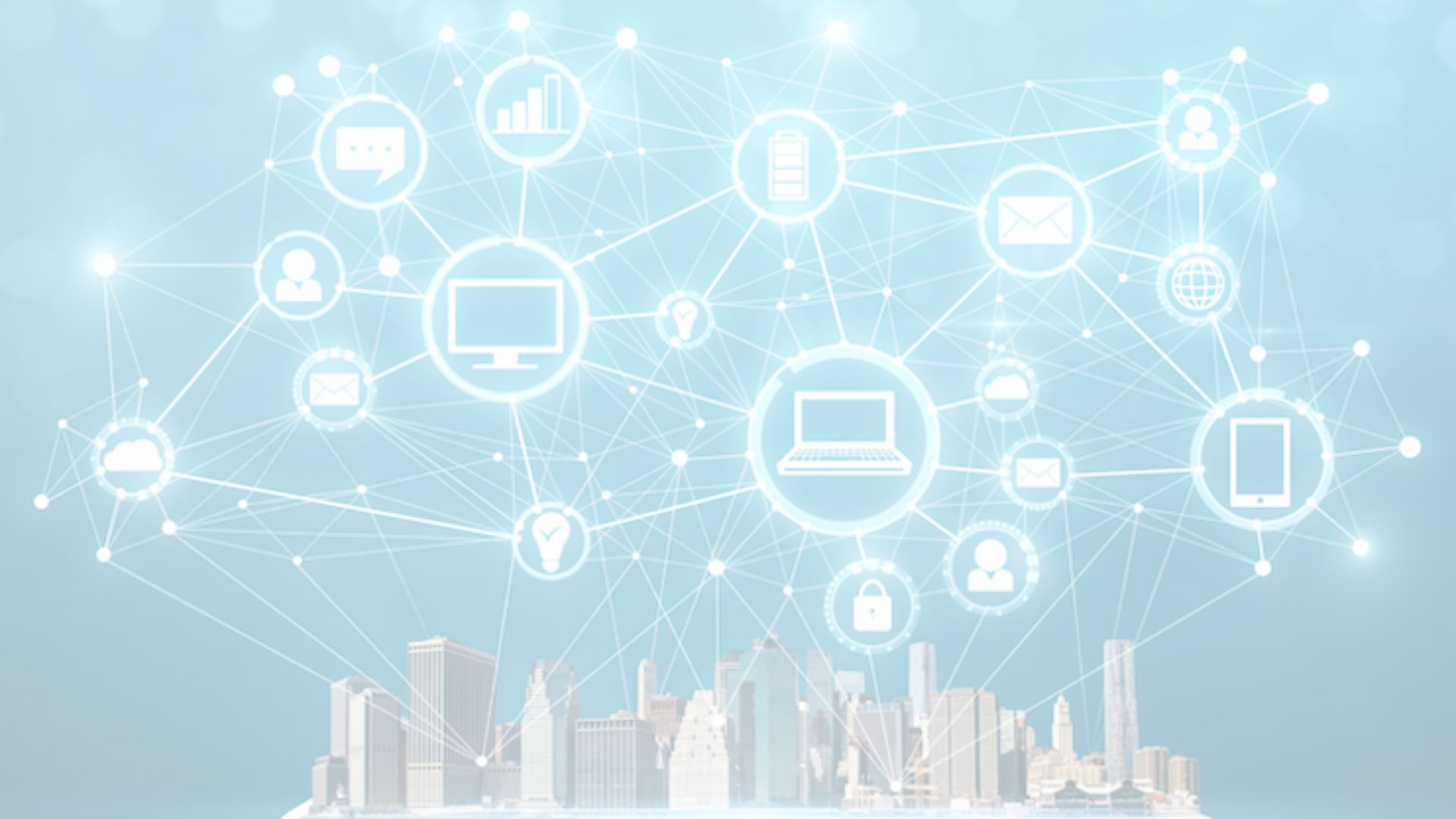 Преимущества
Малмыжский район
Выгодное географическое и транспортное расположение
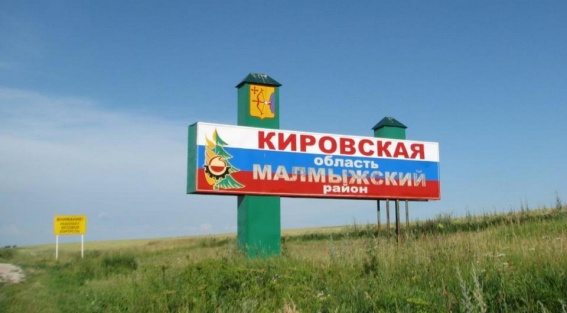 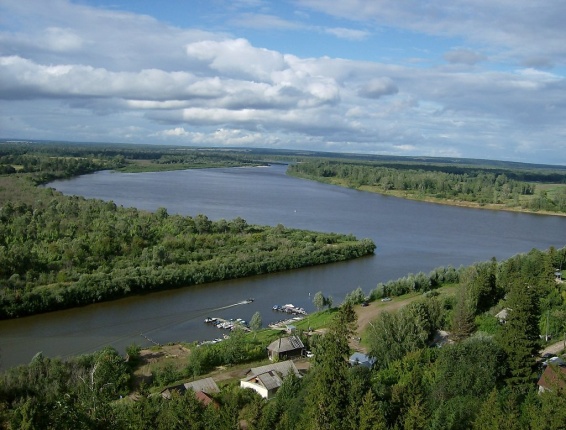 Природный потенциал
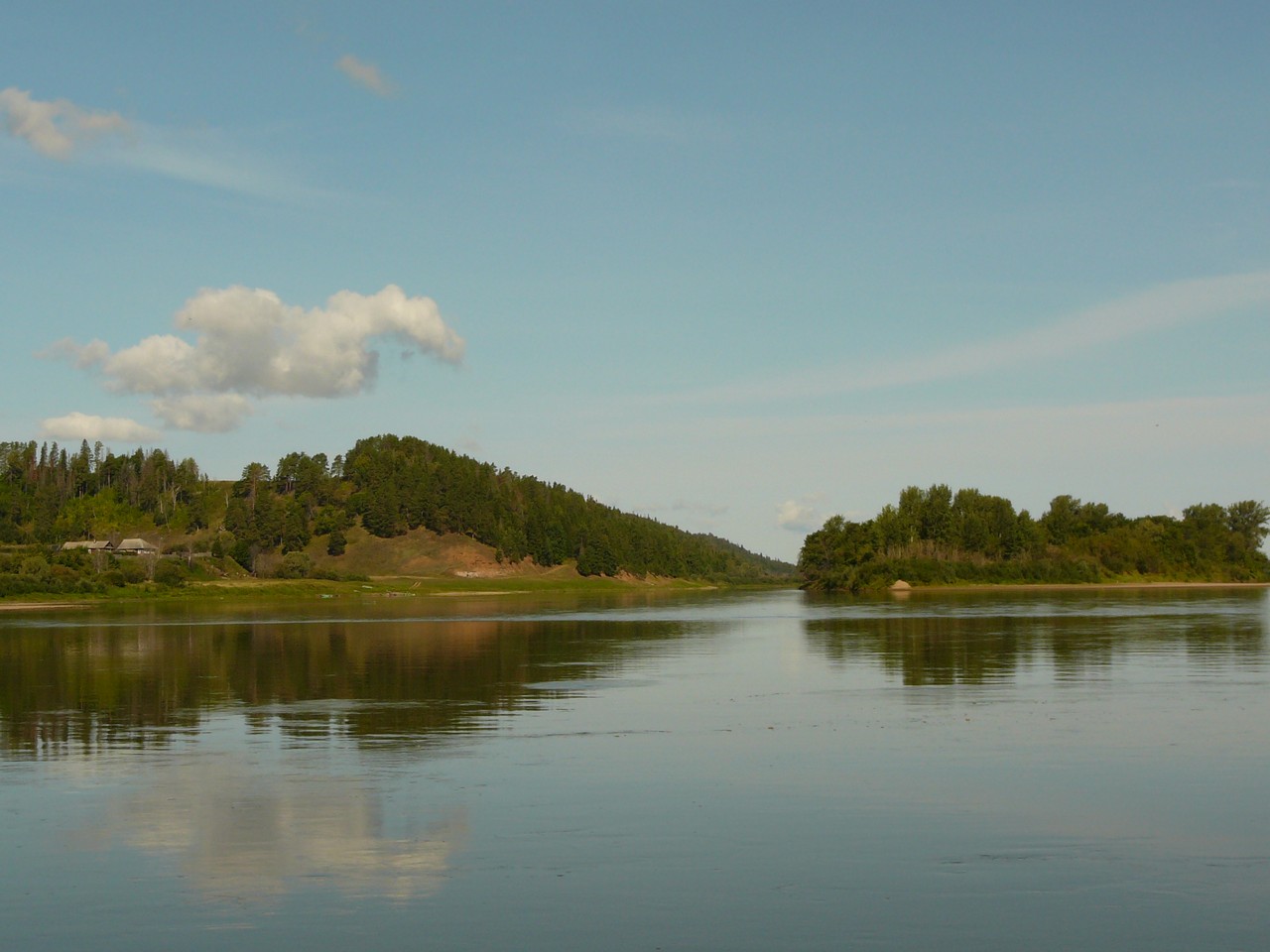 Свободные 
инвестиционные 
площадки
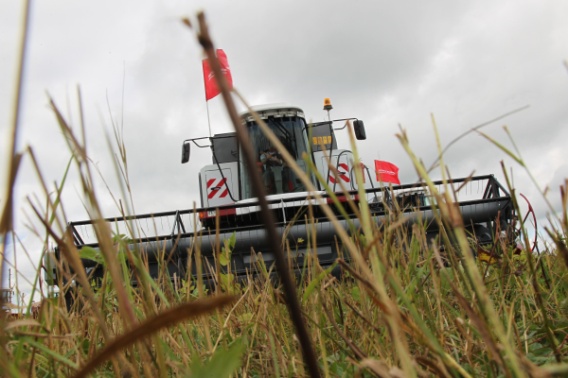 Развитие 
сельского
хозяйства
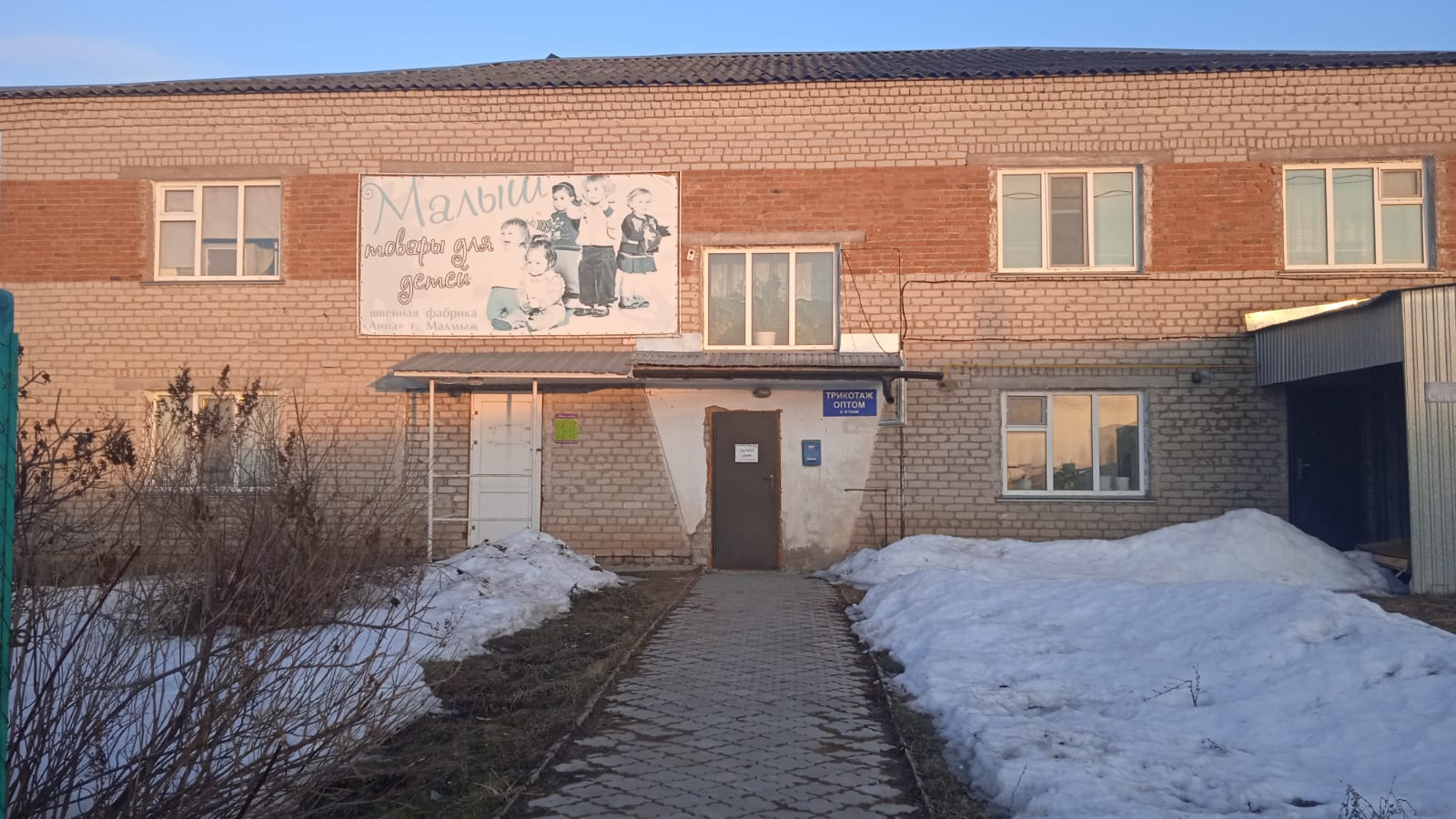 Рабочие места
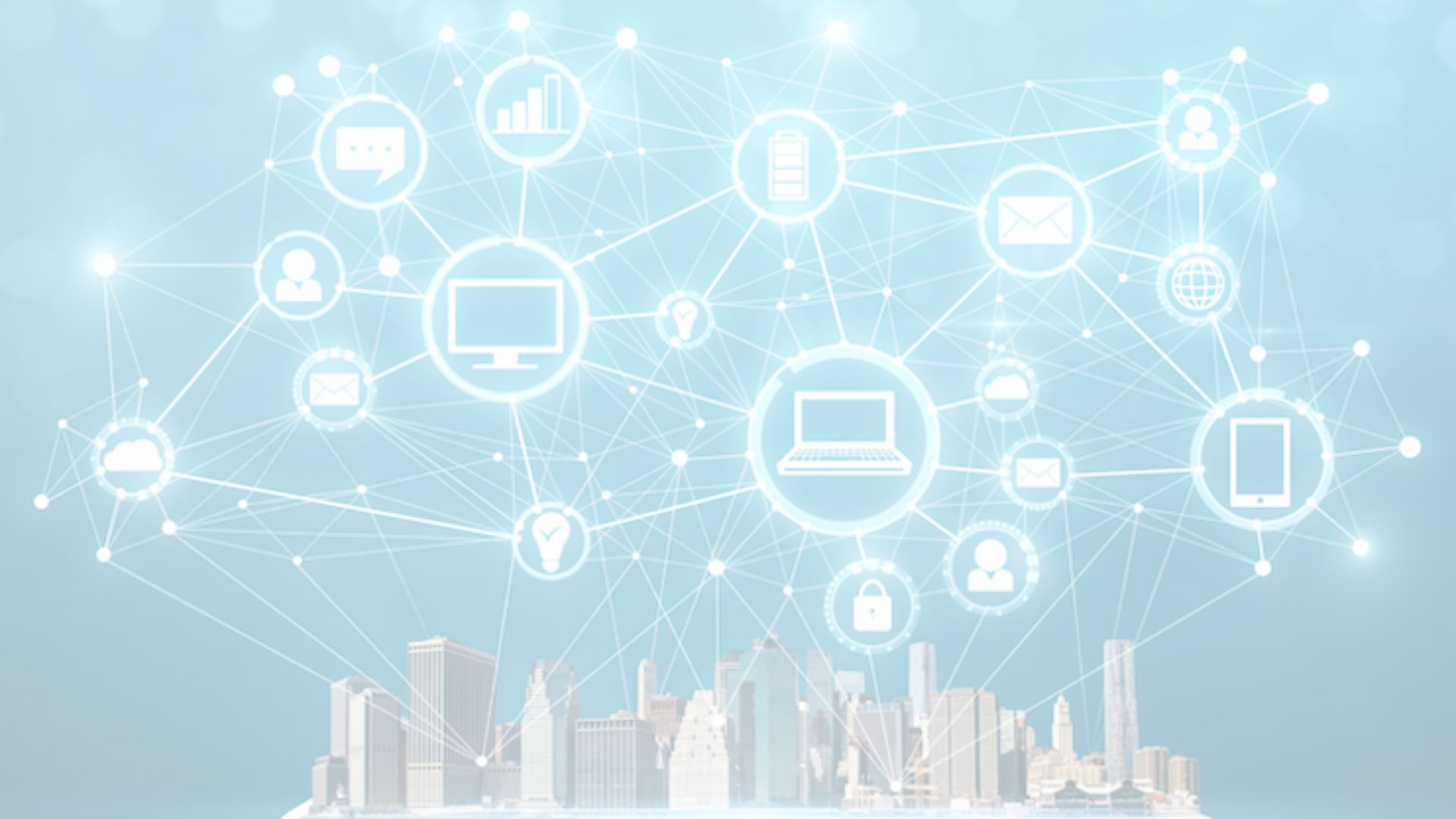 Инфраструктура
Малмыжский район
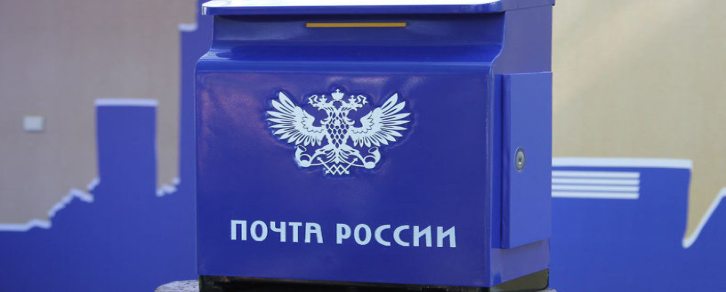 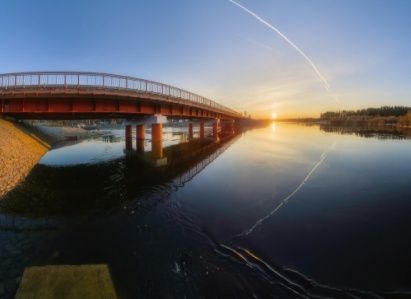 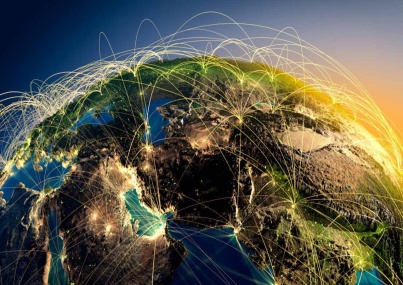 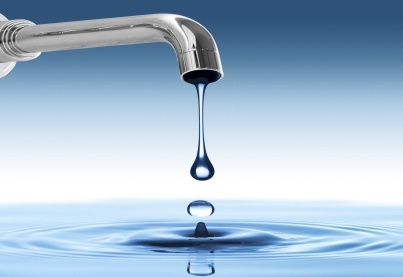 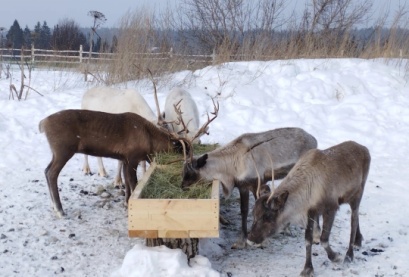 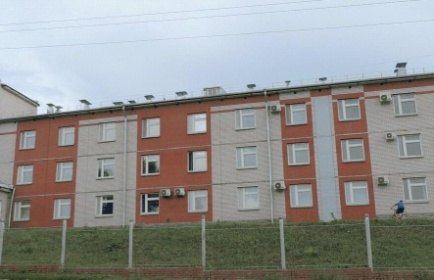 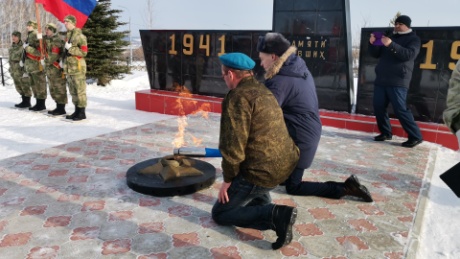 информационная
транспортная
социальная
инженерная
детские сады
почтовая связь
энергосети
школы
водоснабжение
телефон
больницы
Региональные трассы 
«Казань-Пермь», «Киров-Малмыж-Вятские Поляны»
библиотеки
теплоснабжение
сотовая связь
объекты спорта
учреждения культуры
водоотведение

газоснабжение
интернет
доп. образование
СМИ
социальная поддержка
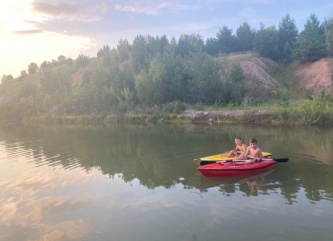 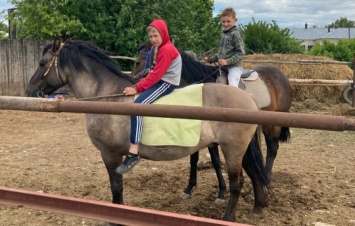 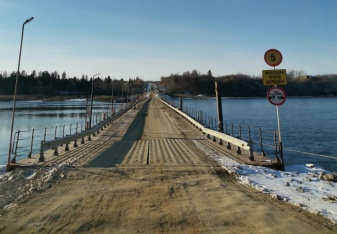 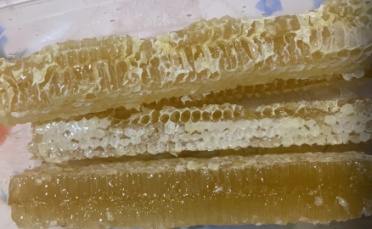 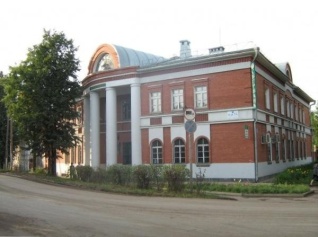 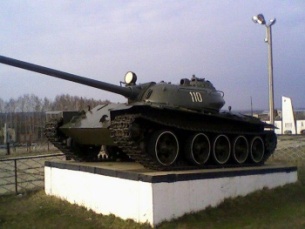 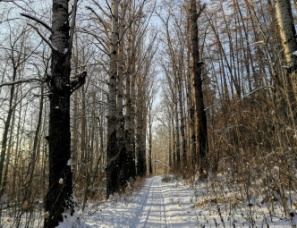 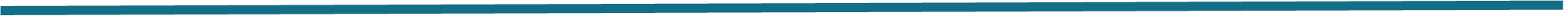 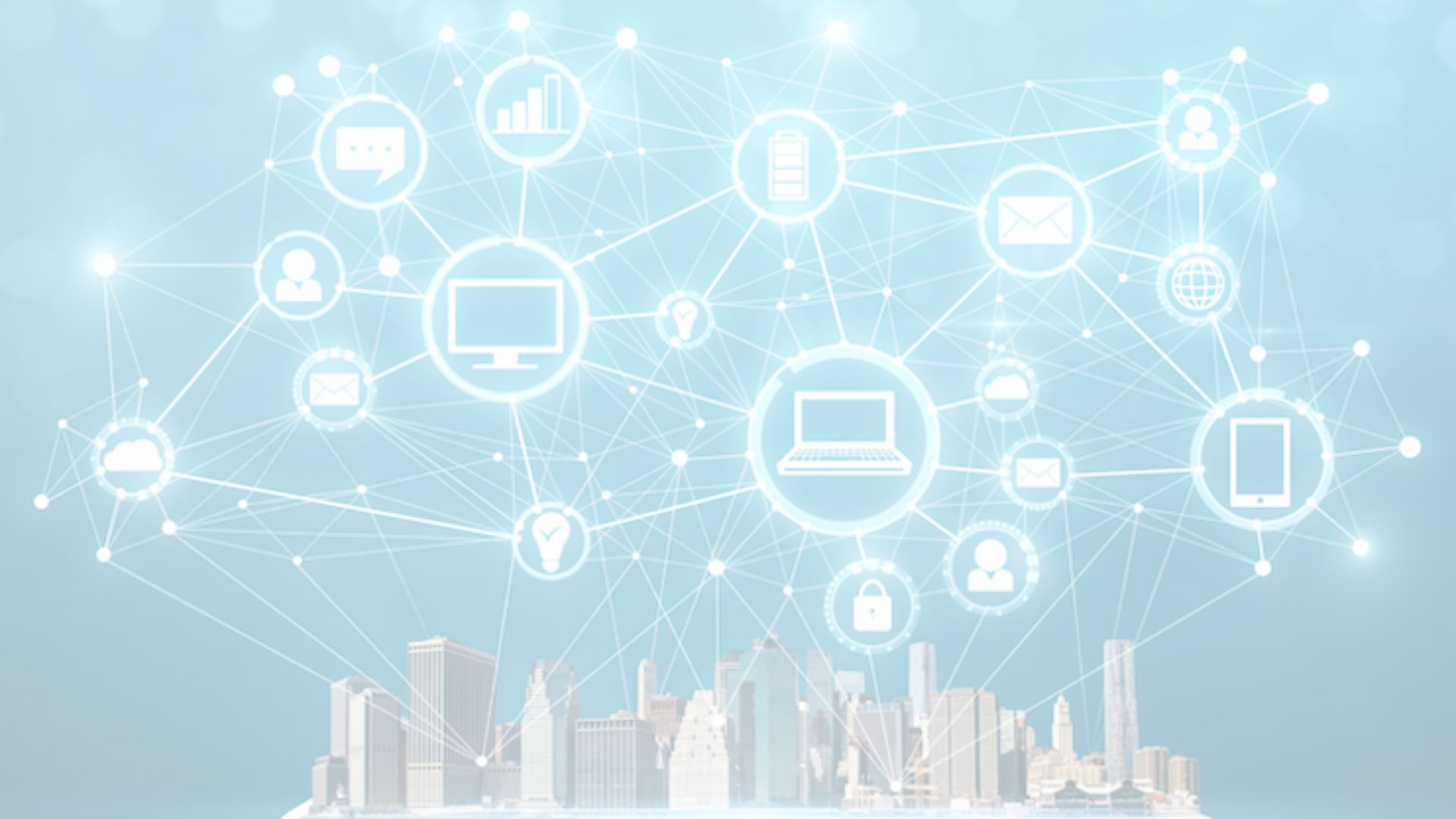 Кадровый потенциал
Малмыжский район
18
дошкольных образовательных организаций
8
общеобразовательных организации
3
учреждений дополнительного образования
1
Савальский политехнический техникум
2
Государственные школы (областного подчинения)
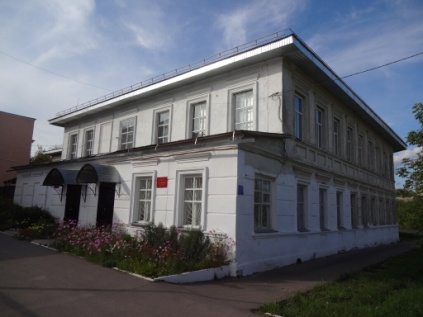 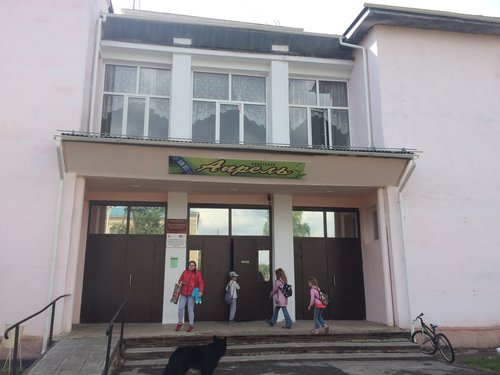 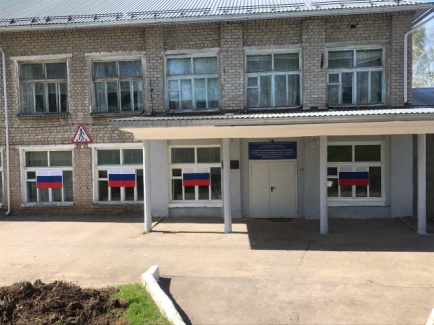 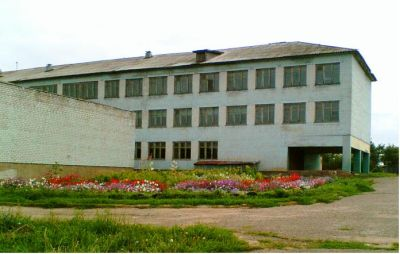 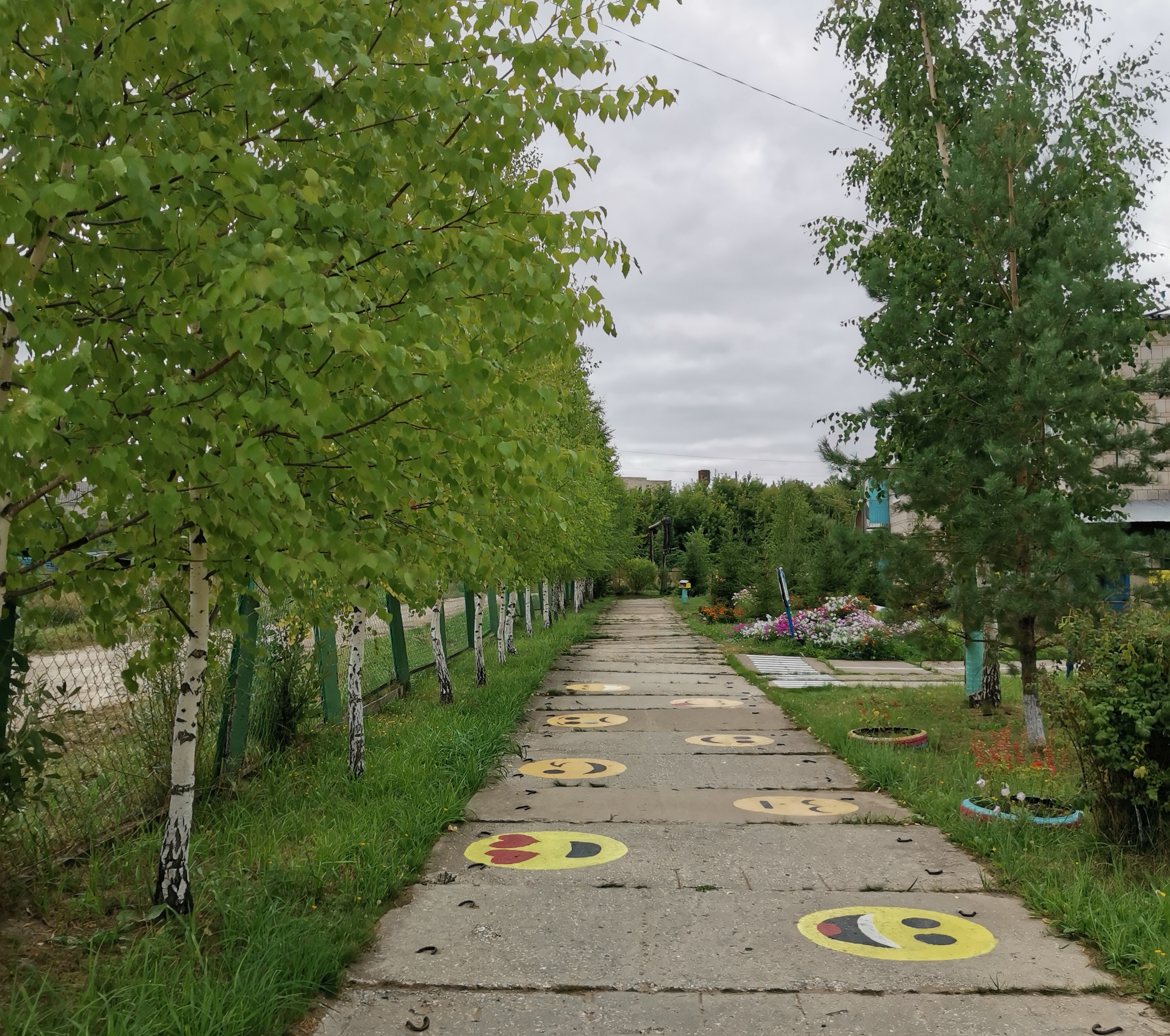 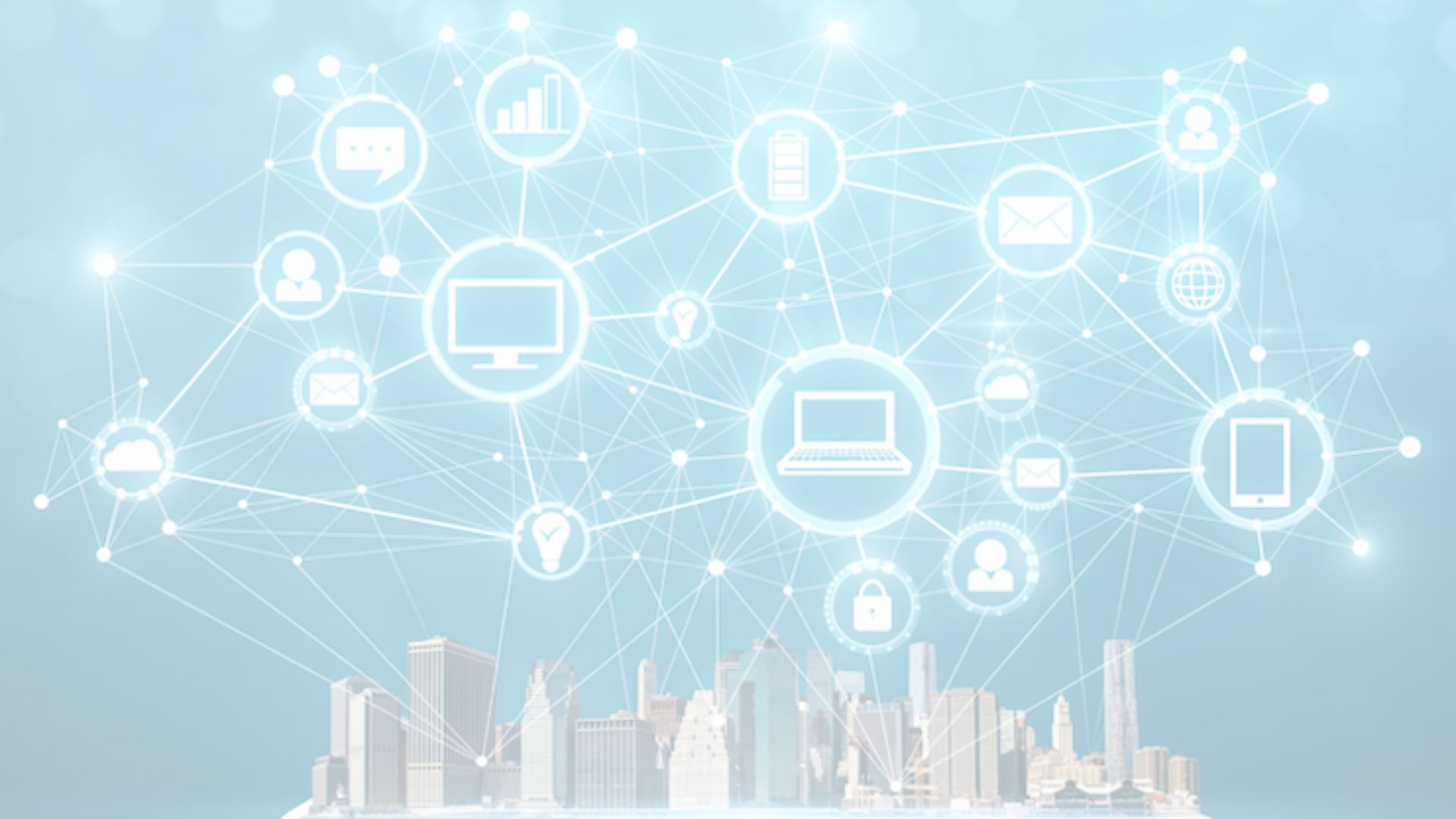 Малмыжский район
Инвестиционный потенциал
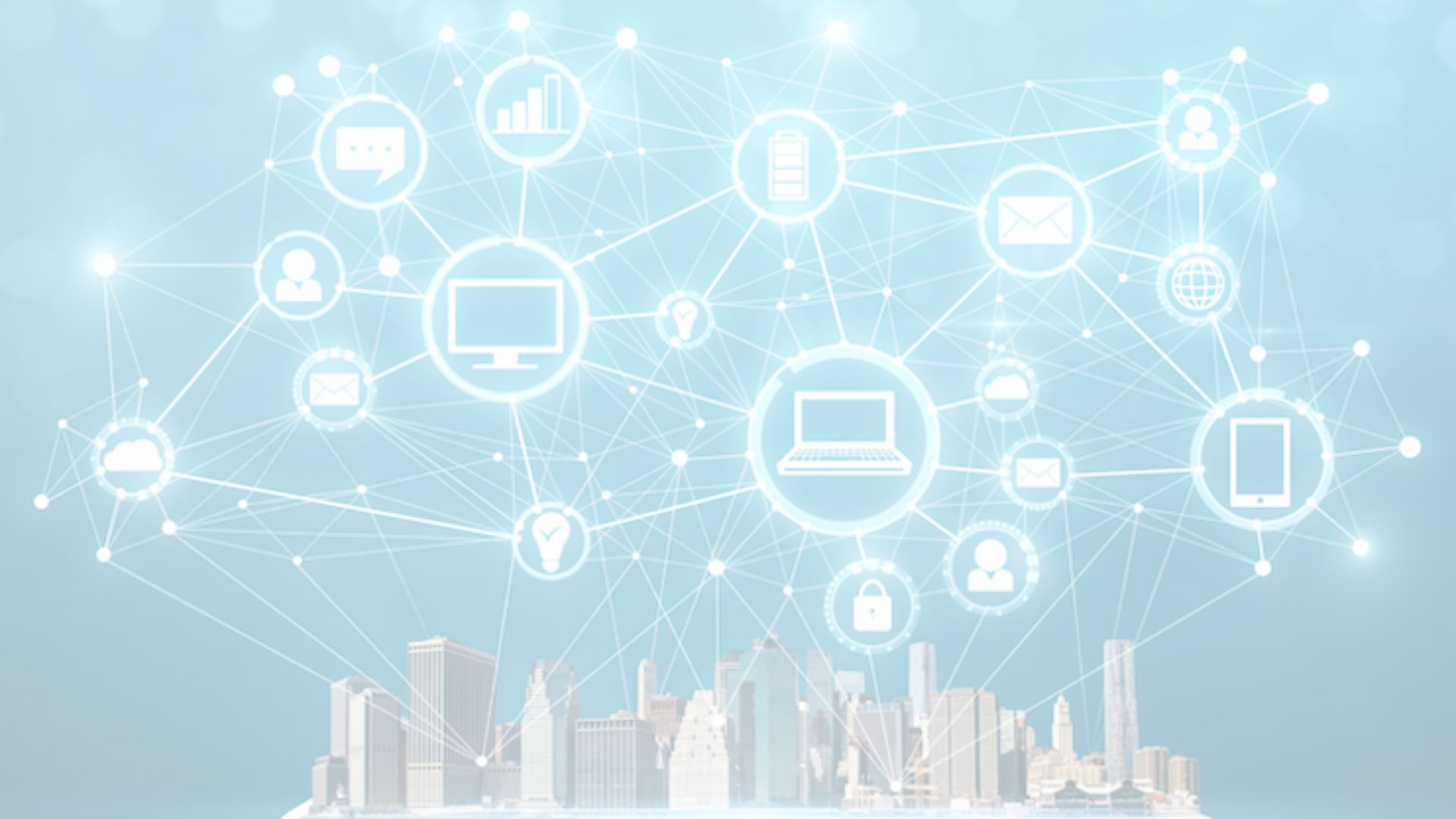 Малмыжский район
Контакты
Администрация Малмыжского района
612920, Кировская обл., г. Малмыж, ул. Чернышевского, 2а
Симонов 
Эдуард Леонидович
глава Малмыжского района	
8(83347) 2-27-44 
admmalm43@mail.ru
Хабибрахманова
Нина Юрьевна
Начальник управления инвестиционной и  социальной политики администрации        Малмыжского района
8(83347) 2-25-95
kulturamalm43@mail.ru
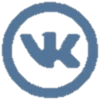 https://malmyzh43.gosuslugi.ru/
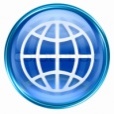 https://vk.com/club218877712
Инвестируйте в Малмыжский район!
Инвестируйте в Кировскую область!